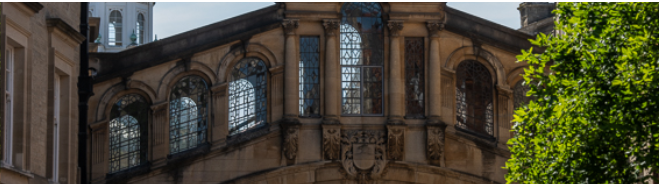 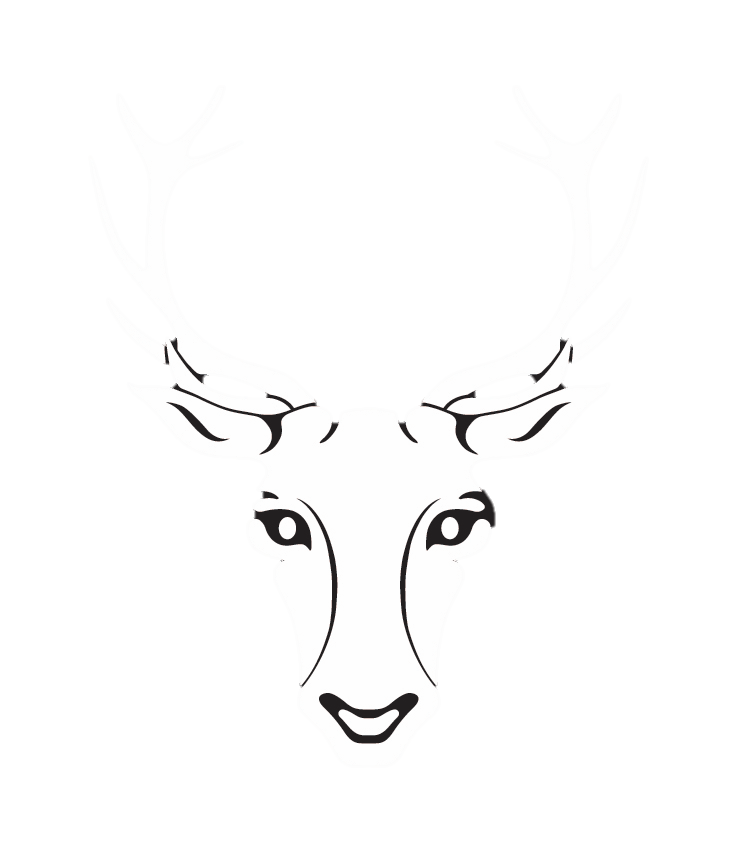 Hertford College
HOW DO I LOG INTO CANVAS?
Canvas
Website at the University of Oxford, for you to access:
recordings of lectures
course materials
handbooks and exam guides


You need to have activated your SSO (Single Sign-On) to use Canvas.
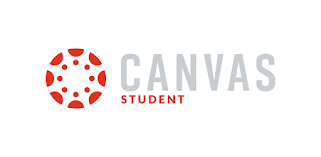 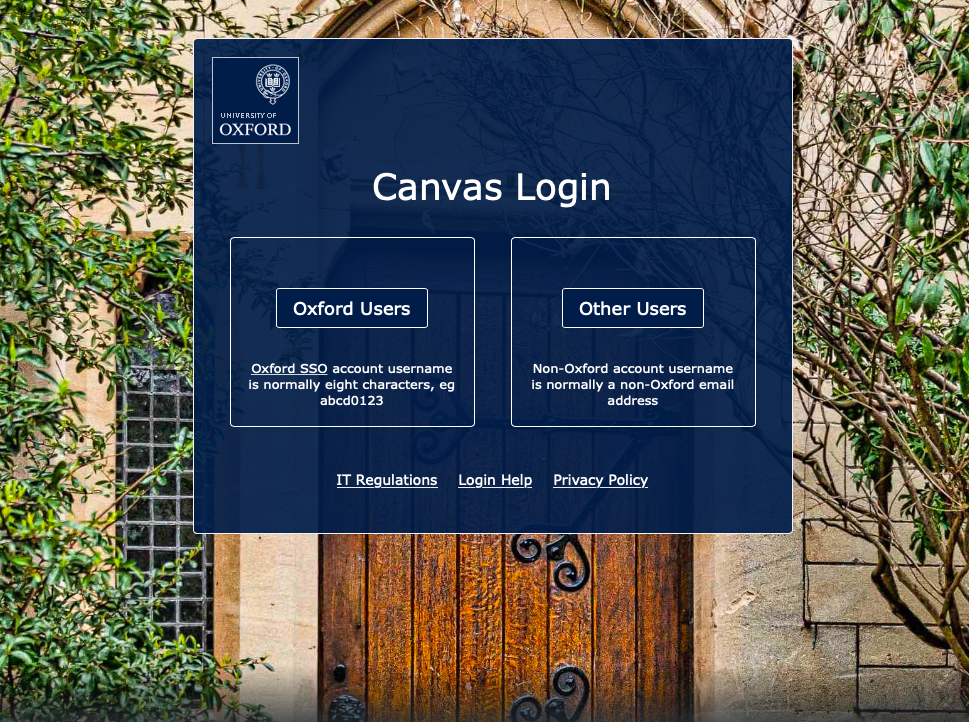 Invitations
At the beginning of term, you will be added to Canvas courses.
Access by clicking the link in an email invitation
or
Go straight to https://www.canvas.ox.ac.uk and accept the invitation there.
Course cards
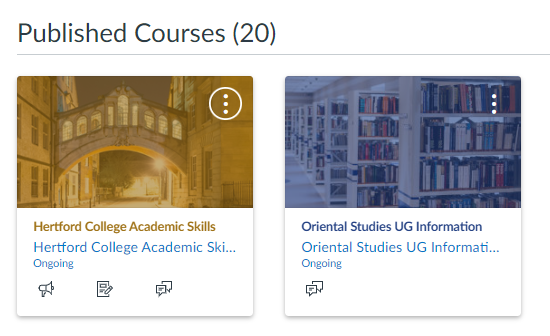 You will have a course card for different modules.
All Hertford undergraduates receive a course card for Academic Skills.
Modules
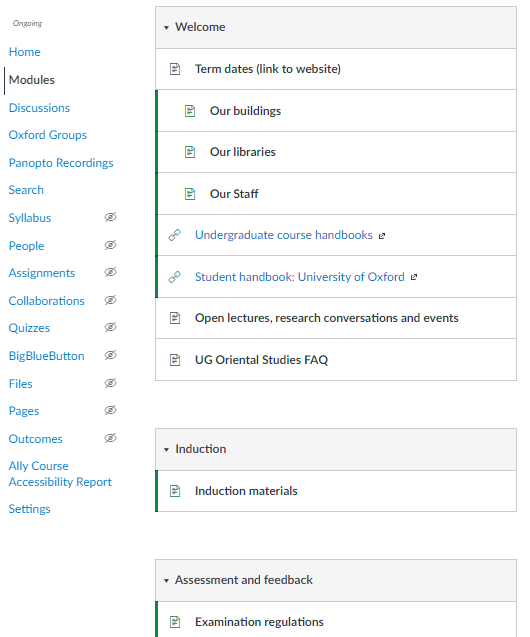 Each Canvas site stores the course contents under ‘Modules’.

You can return to this page any time by clicking Modules in the Navigation Menu.
Navigation Menu
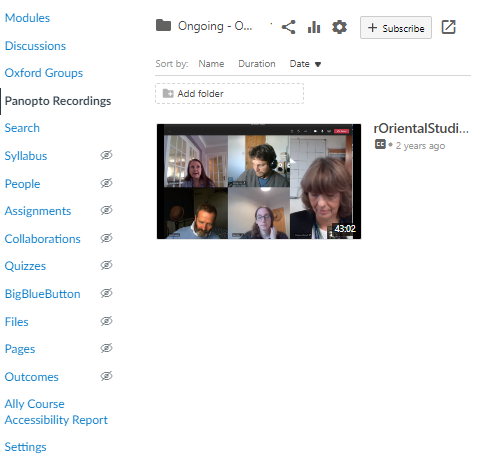 The Navigation Menu is organised by content type, such as
files
lectures
interactive quizzes
Clicking Panopto Recordings gives access to recorded lectures.
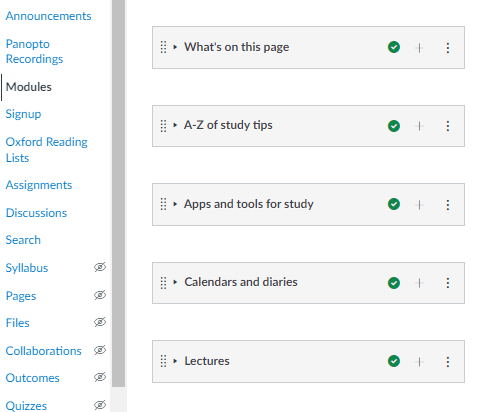 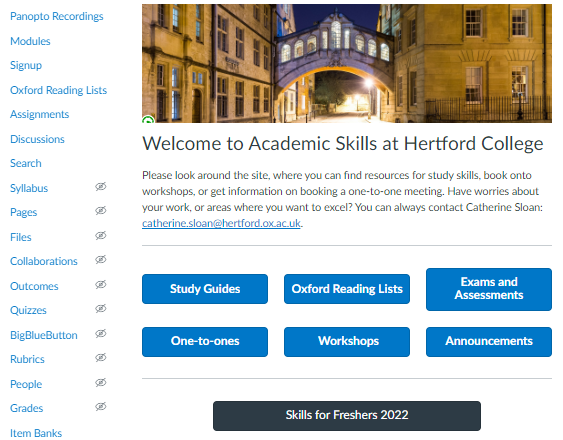 All Hertford students are added to a Canvas for Hertford College Academic Skills. If you do not get access before Week 0, email: catherine.sloan@hertford.ox.ac.uk.
Hertford College Academic Skills
What next?
If you have any problems, visit these links:
https://canvas.ox.ac.uk/courses/21629 
https://www.youtube.com/channel/UCZ2_OrSvhKSoJcZtvMvR3Ow

For a guide on downloading the Canvas app to a phone or tablet, visit the link:
https://canvas.ox.ac.uk/courses/21629/pages/canvas-app-for-students